Ordening anders… met potvallen en quizzen
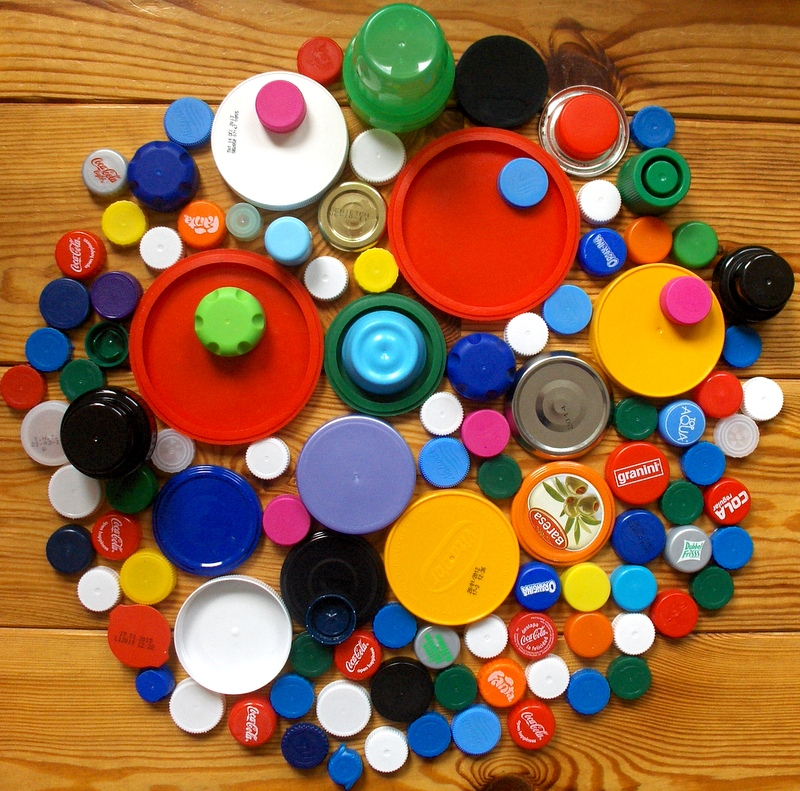 Kasper Bodegom
Loek Wortel
Kitty Walravens
Annie van Leijsen
Inleiding
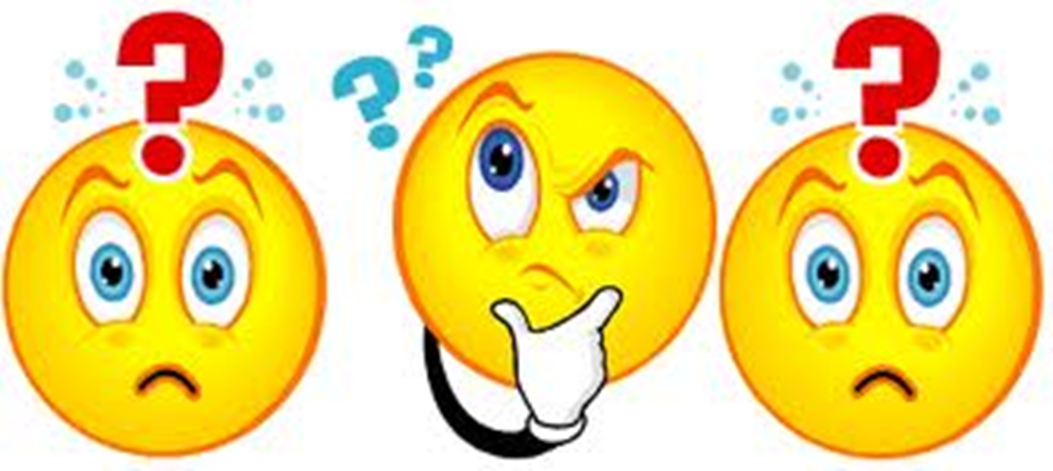 Hoe heet de grootste bloem ter wereld?
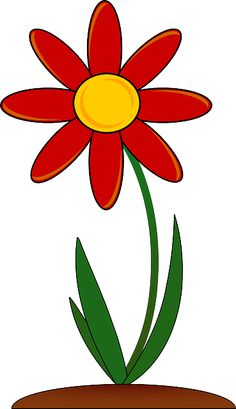 Reuzenaronskelk
Nephentes
Rafflesia
Hydnora africana
Een narwhal is…..
Een zoogdier
 Een vis
 Een vogel
 Een sprookjesdier van Disney
Wat is mijn naam?
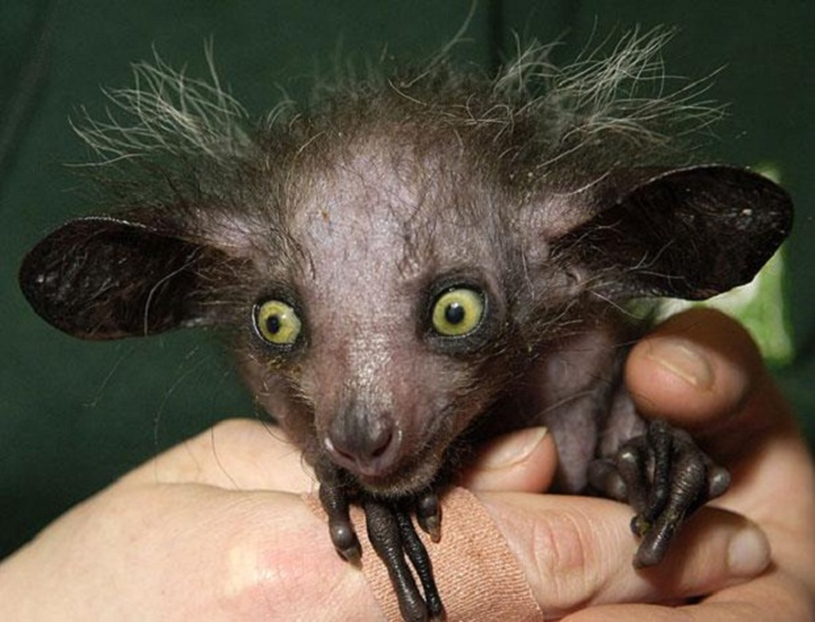 Zwarte grootoor
Aye – aye
Gremlin
Groenoog vleermuis
Een mata mata is …..
Een soort paard
Een soort vogel
Een soort aap 
Een soort schildpad
Hoe heet de grootste bloem ter wereld?
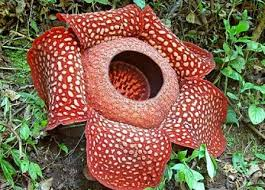 Reuzenaronskelk
Nephentes
Rafflesia
Hydnora africana
[Speaker Notes: Parasiet 
Verspreid stank om insecten te lokken
Zuid oost Azië – Malakka – Indonesië – Borneo 
Bloemen met een diameter van 106 cm en een gewicht van 10 kilo]
Een narwhal is…..
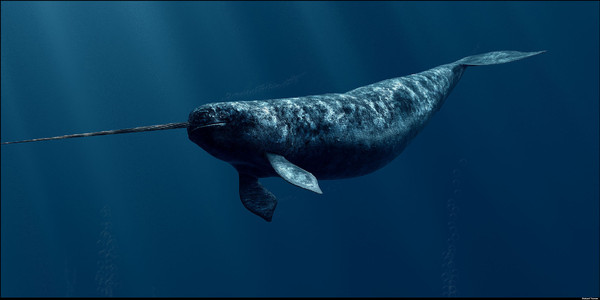 Een zoogdier
 Een vis
 Een vogel
 Een sprookjesdier van Disney
[Speaker Notes: De narwal is een arctische tandwalvis die behoort tot de familie van de grondeldolfijnen. 
De soort wordt ongeveer 4 tot 5 meter lang, waarbij de slagtand niet is meegerekend.
De narwal is nauw verwant aan de witte dolfijn of beloega.]
Wat is mijn naam?
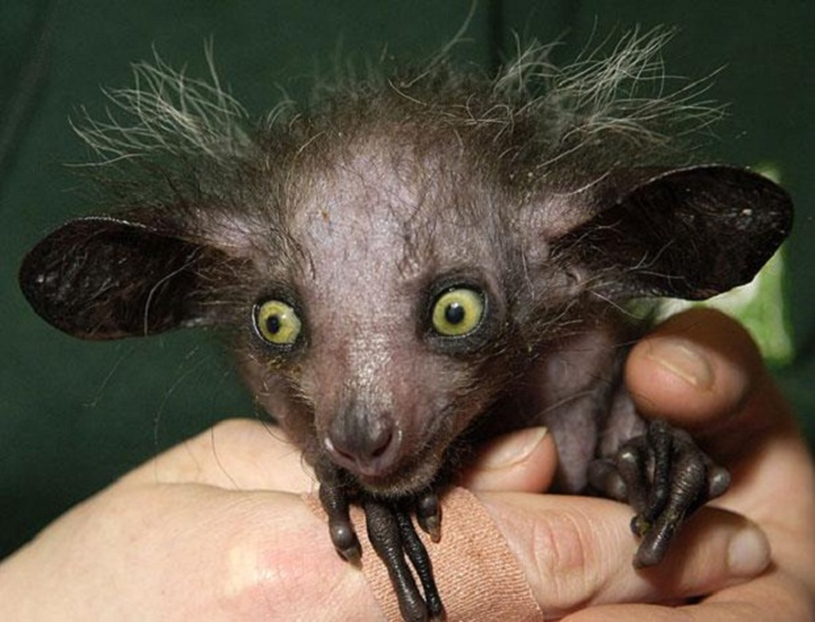 Zwarte grootoor
Aye – aye
Gremlin
Groenoog vleermuis
[Speaker Notes: Enigst nog levende vingerdier – is een half aap
Het is een nacht dier van ongeveer 2,6 kilo zwaar
Slechts eenmaal per jaar een aantal dagen vruchtbaar.
Komt voor op Madagaskar.]
Een mata mata is …..
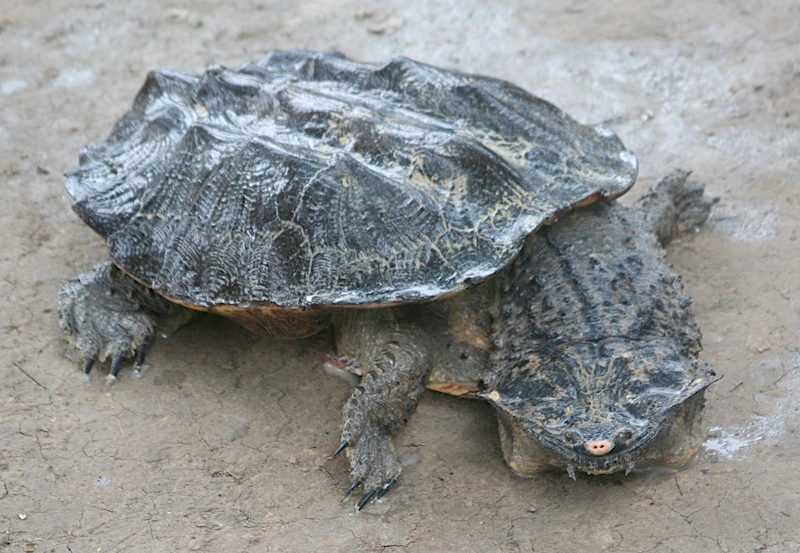 Een soort paard
Een soort vogel
Een soort aap 
Een soort schildpad
[Speaker Notes: Familie van de Slangenhalsschildpadden.
Leeft vooral op de bodem van rustige riviertjes – komt zelden boven water
Komt voor in Amazonebekken – Bolivia – Brazilië – Columbia]
Etui
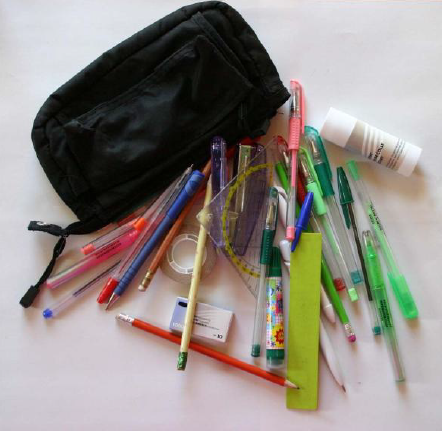 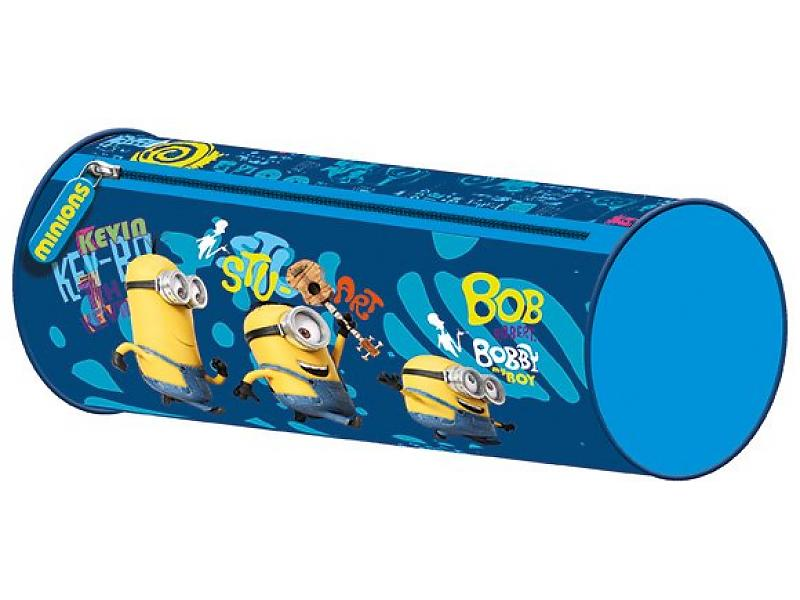 Opdracht
Keer je eigen etui eens om en bekijk de inhoud goed. Sorteer de dingen die in je etui zaten in 2 groepen. 

De groepen hoeven niet even groot te zijn, maar je moet wel kunnen vertellen waarom je voor deze twee groepen gekozen hebt. Er mag niks over blijven.
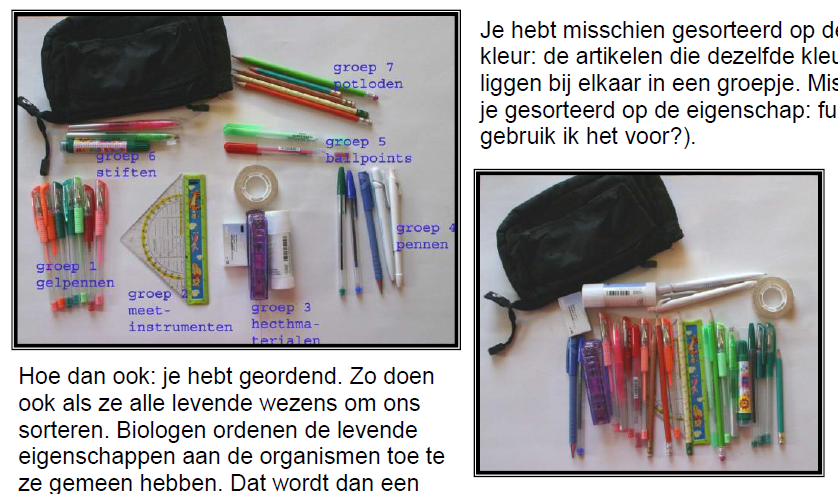 Vragen
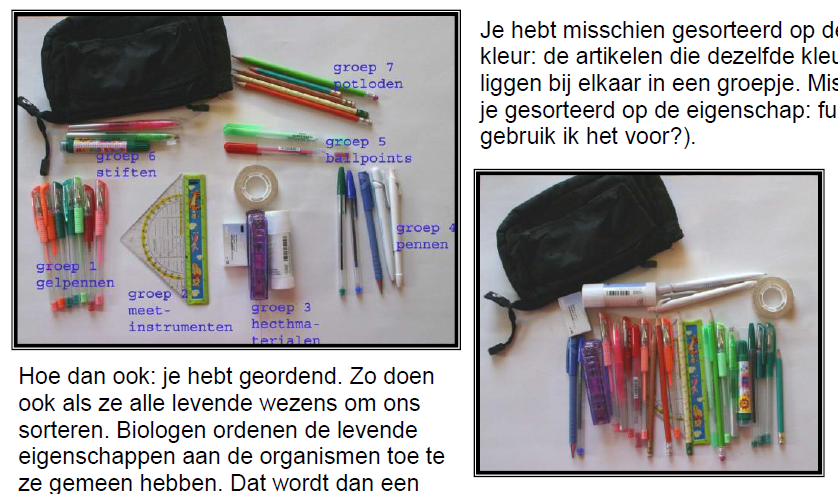 Vraag 1. Welke eigenschap hebben de artikelen die je bij elkaar hebt gelegd? Waarin zijn ze dus hetzelfde? 

Vraag 2. Welke eigenschap hebben de groepjes artikelen niet gemeen. Oftewel: waarin verschillen de groepjes van elkaar?
Potvallen
Ordenen vanuit de eigen ervaring ……

Alle leerlingen graven 1 ‘potval’
Brengen resultaten mee naar school 
Determineren 
In beeld brengen resultaten
Wat nodig ……
Glazen potje
Water 
Dekseltje
Sateprikkers
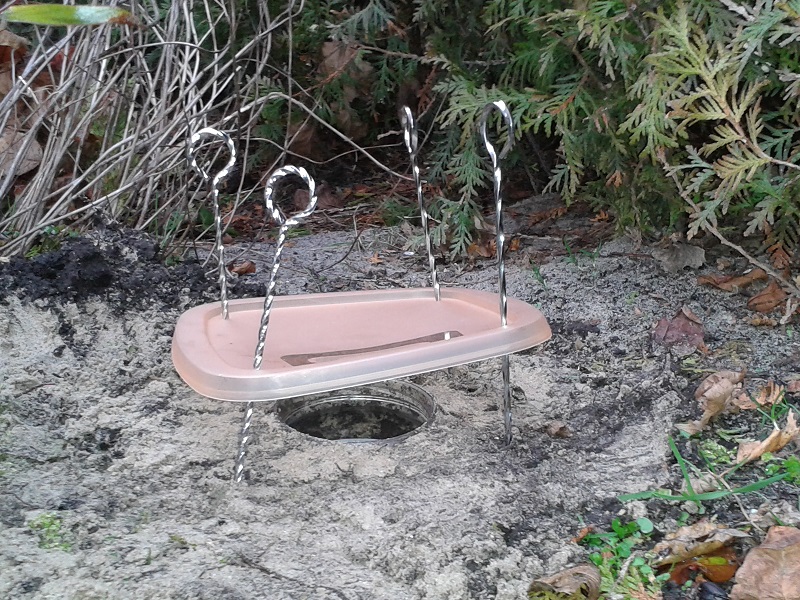 Voor-en nadelen
Voordelen
Betere kijk in eigen tuin
Andere werkvorm

Nadelen
Buurtbewoners
Weersomstandigheden
Gebroken glas
Foto’s van ‘eigen’ vangst
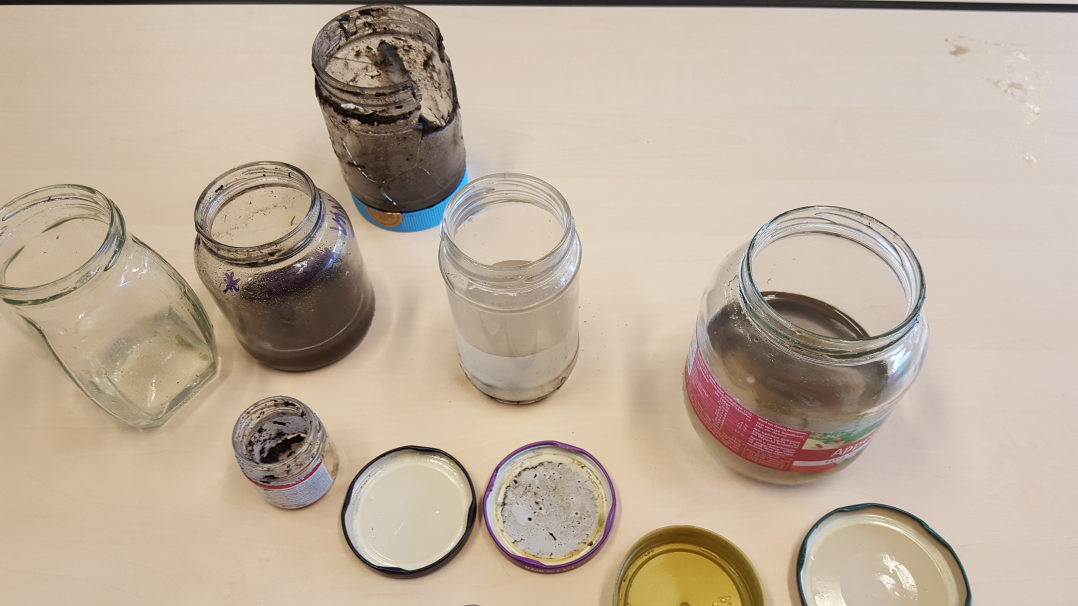 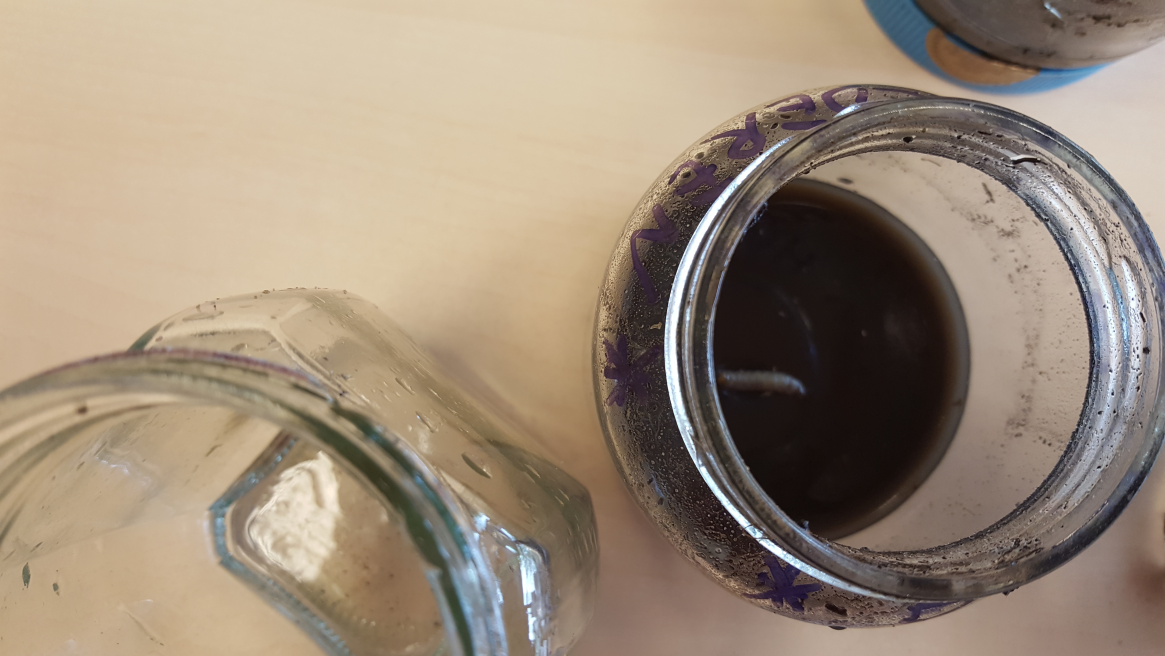 Resultaten
[Speaker Notes: De resultaten kunnen ingevoerd worden in de volgende tabel]
Quizje
Vier voor twaalf
That’s The Question
Rare organismen quiz
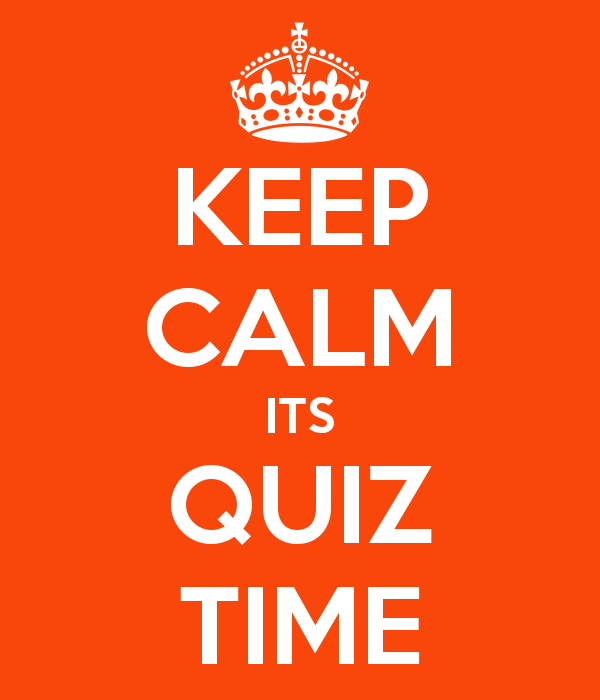 Uitleg
3 rondes

Hoofdwoord – hoofdvraag

Meerdere vragen per ronde

1 letter per antwoord
[Speaker Notes: In totaal worden er 3 rondes gespeeld
Elke ronde is er een hoofdwoord waar een hoofdvraag aan gekoppeld moet worden
Er worden elke ronde verschillende vragen gesteld
Bij elke vraag wordt vermeld welke letter in de hokjes geplaatst moet worden]
Voorbeeldvraag
Hoe heet de bovenste hoek tussen de stengel en een bladsteel?

7e letter

Bladoksel
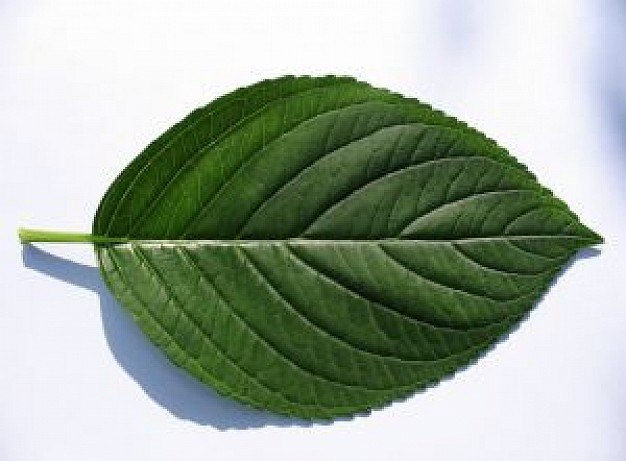 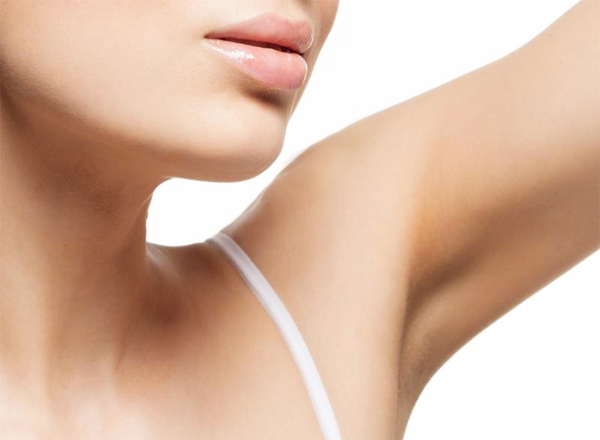 Uitleg
Hoofdwoord/hoofdvraag compleet?

Geen aanpassingen

Het groepje met de meeste punten na 3 rondes wint het spel
[Speaker Notes: Wanneer je het woord denkt te weten met de juiste hoofdvraag, draai je je blad om met de pion er bovenop
Je mag echter niet meer je antwoord aanpassen als je klaar bent!
Het groepje met de meeste punten na 3 rondes wint het spel]
Puntverdeling
Alleen het woord juist  50 punten
Het woord + de hoofdvraag juist  100 punten

Bonuspunten
Het groepje dat als eerste klaar is  50 punten
Het groepje dat als tweede klaar is  25 punten
Het groepje dat als derde klaar is  10 punten

Bonuspunten krijg je alleen wanneer BEIDE antwoorden goed zijn
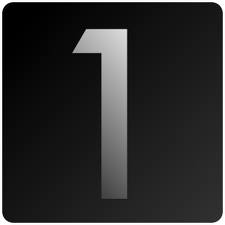 Vraag 1
Welke kleur hadden de wortels van planten tot aan de 17e eeuw?


5e letter
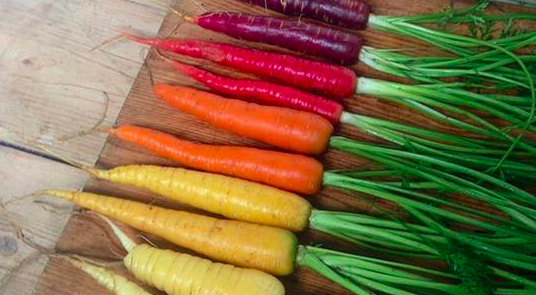 Vraag 2
Welke plant zie je op de volgende afbeelding? 


8e letter
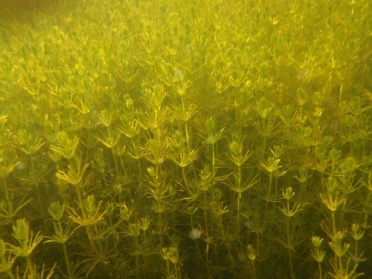 Vraag 3
Wat is de Latijnse naam voor een Eik?


1e letter
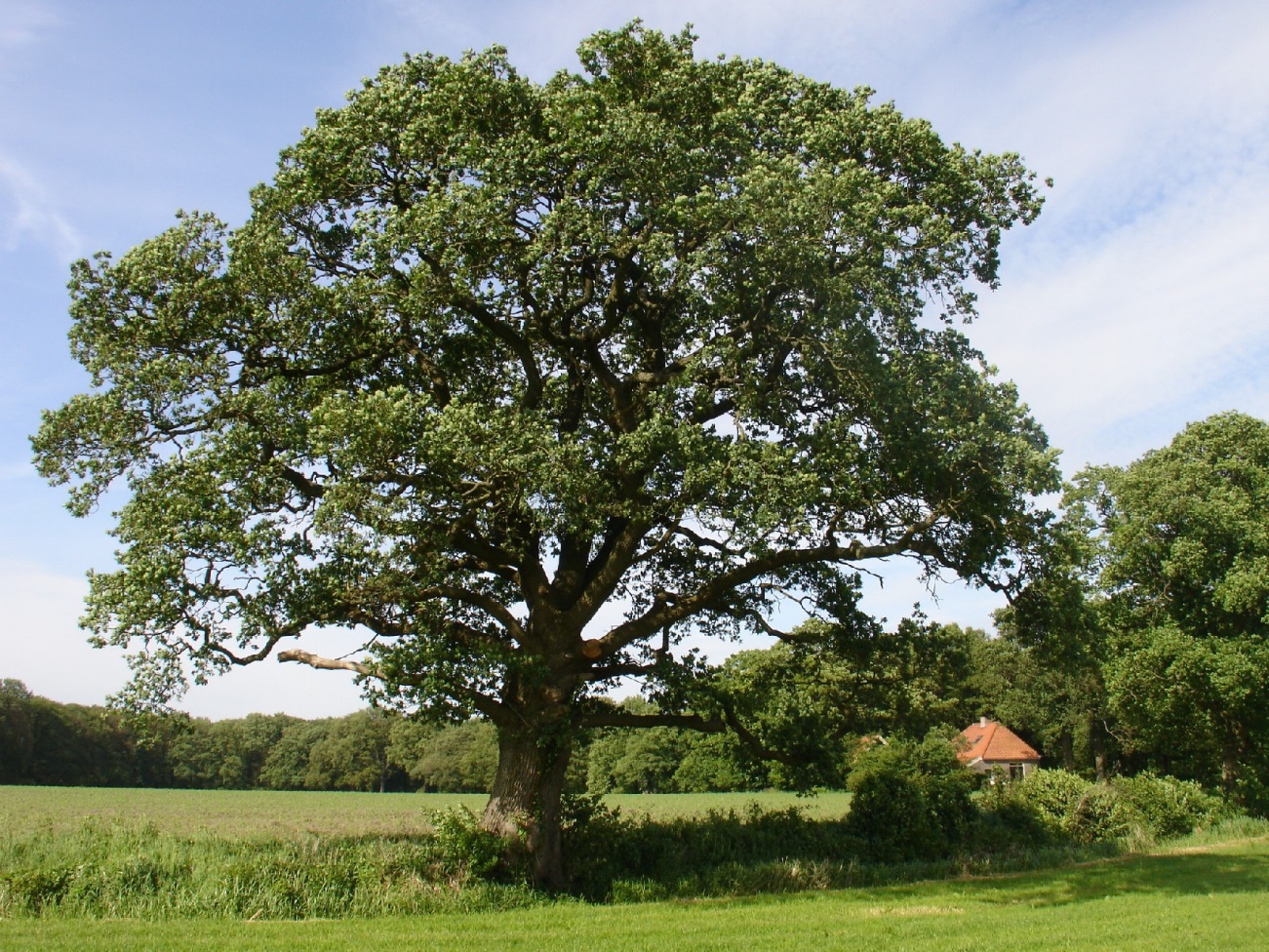 Vraag 4
Welke plant kan het beste tegen een droge omgeving zoals een woestijn?


5e letter
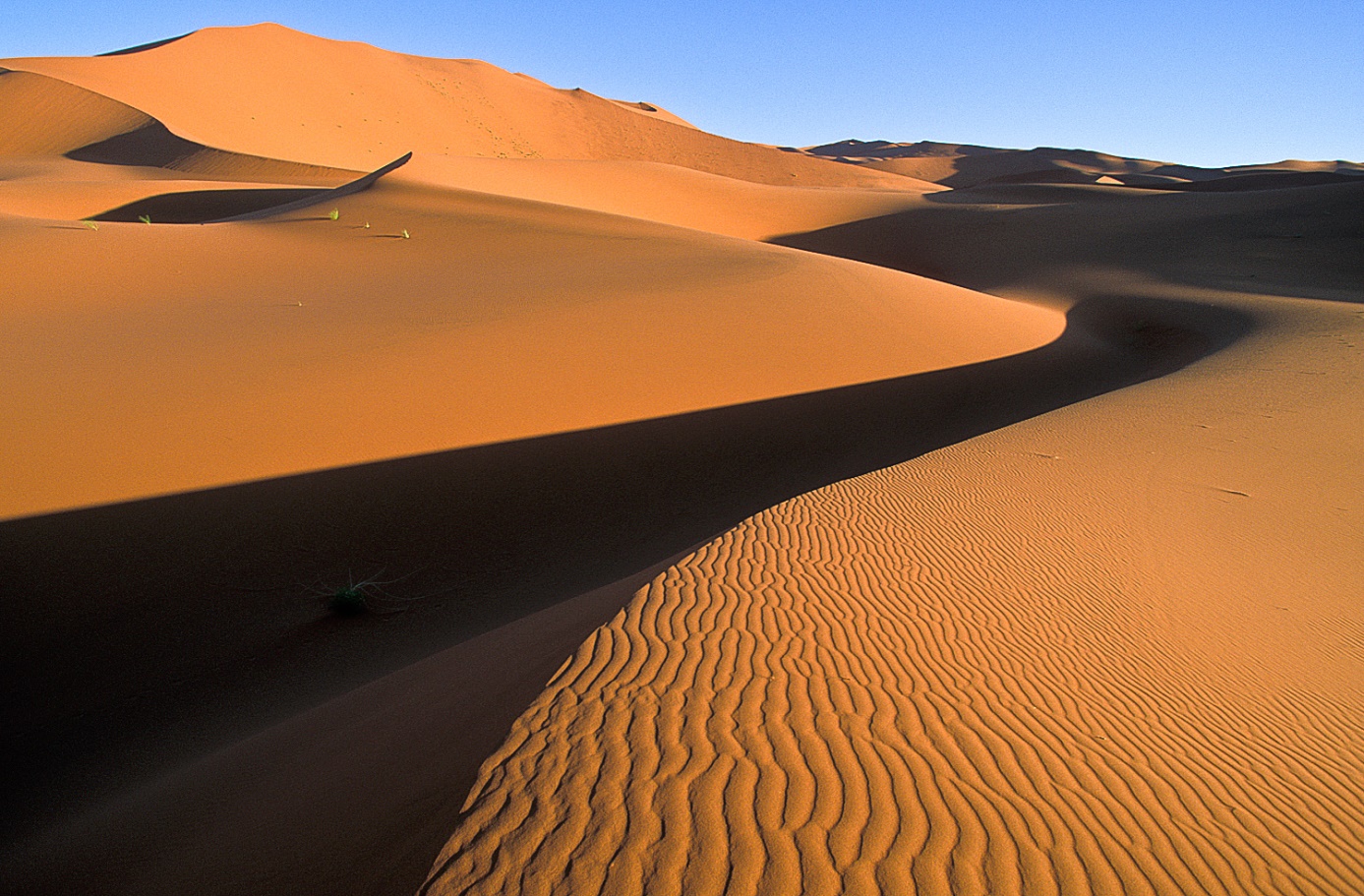 Vraag 5
Welk orgaan hebben zaadplanten wel wat sporenplanten niet hebben?


3e letter
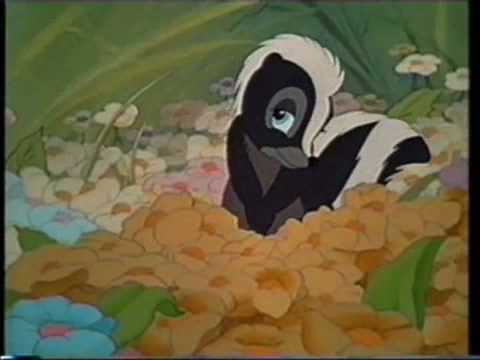 Vraag 6
Hoe heet de structuur in bomen waaraan je kunt zien hoe oud een boom is?


6e letter
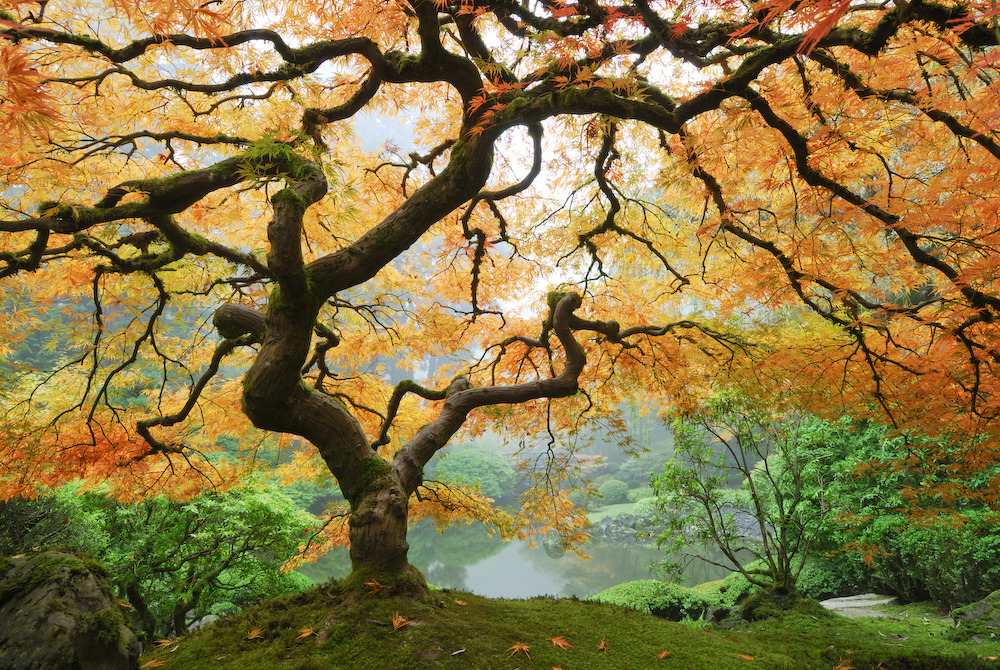 Vraag 7
In welke afdeling wordt het madeliefje ingedeeld?


2e letter
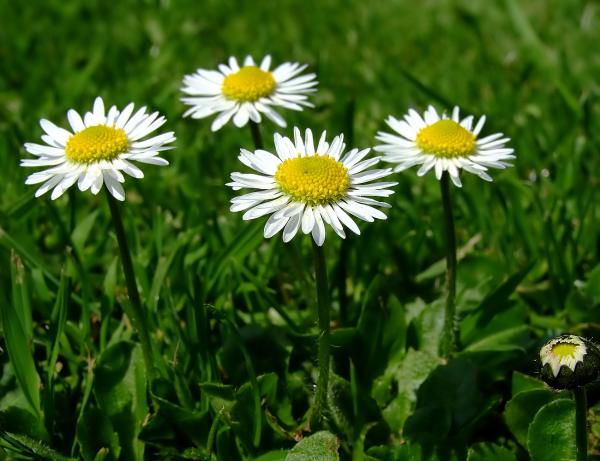 Hoe heet de hoogste boom ter wereld?
Sequoia
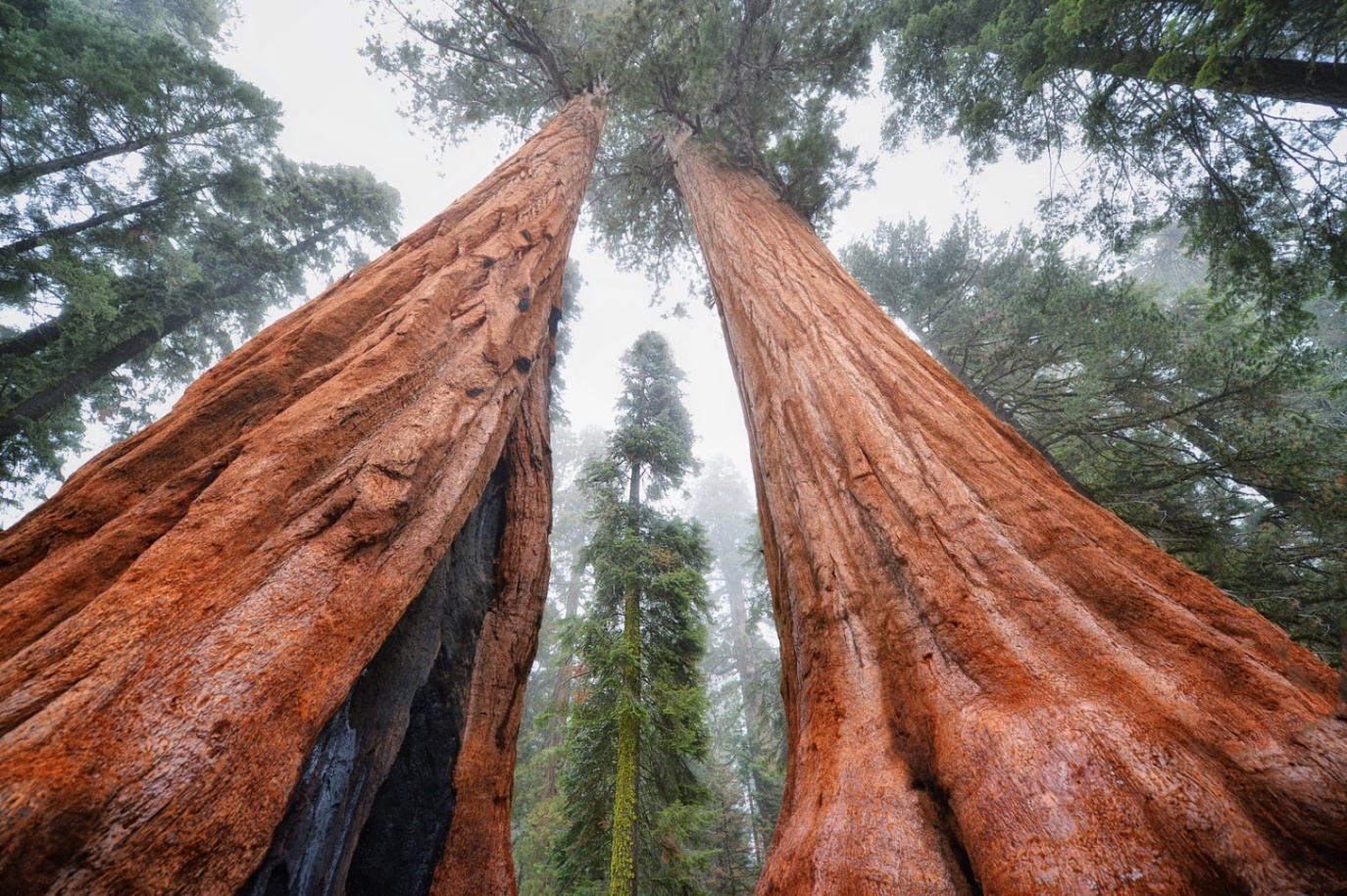 Kenmerken binnen een klas
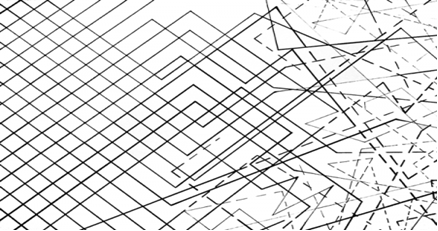 Uitwisseling ideeën workshopbezoekers
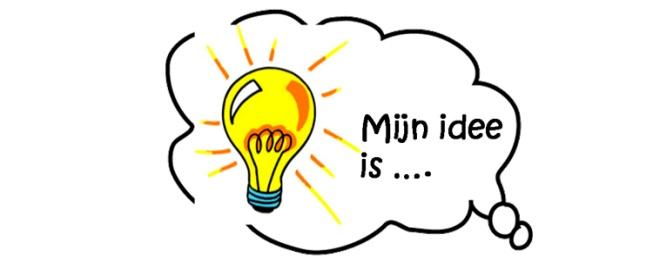 Kopiëren verschillende quizjes..
Vier voor twaalf
That’s the question
Rare organismen quiz
Handleidingen
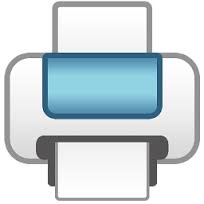 [Speaker Notes: De aanwezige collega’s kunnen nu de quizjes op een eigen USB stick kopiëren als ze dat willen.]
Afronden
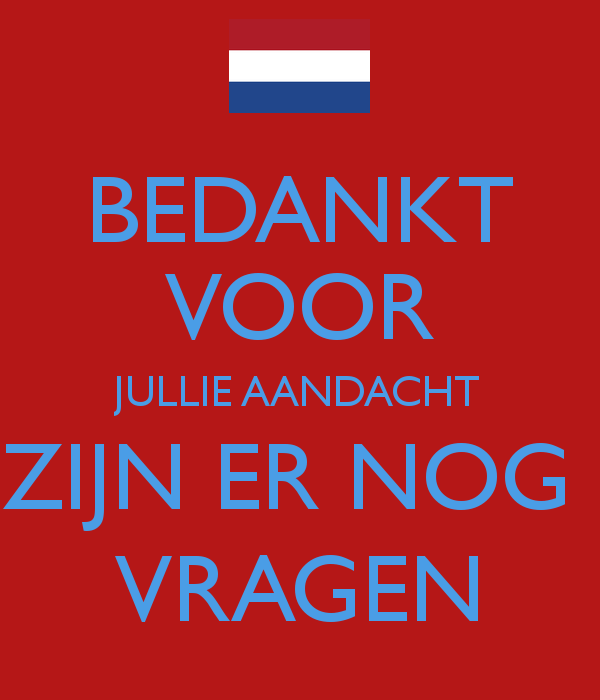